Global Trade and Compliance Department
October 2018
URBN ClassificationGuideline
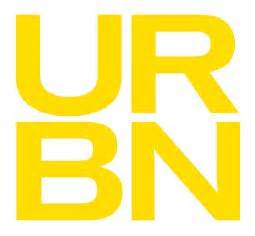 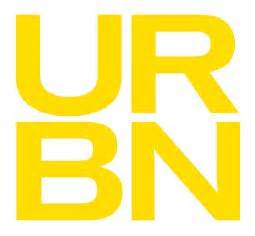 Classification is the process of defining your product as a numerical code using the Harmonized System (HS)


Every item that is transported internationally has a HS tariff classification number
Classification
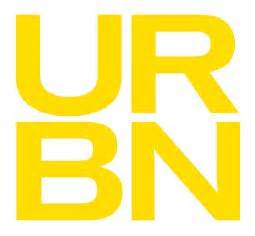 The first 6 digits are harmonized worldwide
Additional digits are unique to a country (8 digits, 10 digits)

Countries use the harmonized system to assess and apply import duties

Each country has their own schedule
Ex: Integrated Tariff of the European Communities (TARIC)
Harmonized Tariff Schedule of the United States (USHTS)
Classification
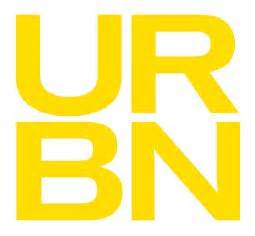 Organized by chapters; total of 99 chapters

Chapter 1: Live animals
Chapter 39: Plastics and articles thereof
Chapter 61: Articles of apparel – knitted
Chapter 62: Articles of apparel – woven 
Chapter 64: Footwear, gaiters and the like
Chapter 70: Glass and glassware
Chapter 94: Furniture, lamps/lighting
HarmonizedSystem
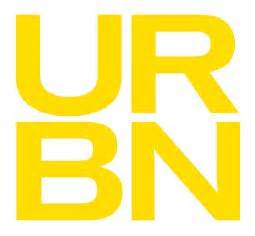 Example:  6110.20.9900

 6110.20.9900  –  First 2 digits   =     CHAPTER
 6110.20.9900  --     4 digits	  =     HEADING
 6110.20.9900  --     6 digits	  =     SUBHEADING
How to Read the Harmonized Tariff Code
6110.20.9900
	Code		Definition
61			Chapter: Articles of Apparel, Knitted or   			Crocheted
6110		Heading: Jerseys, pullovers, cardigans, 			waistcoats and similar articles of knitted 			or crocheted
6110.20		Subheading: Of cotton

Specific to the TARIC
6110.20.9		Other
6110.20.9900	Other Sweaters Women's
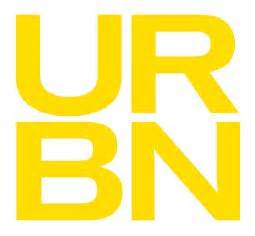 How to Read the Harmonized Tariff Code
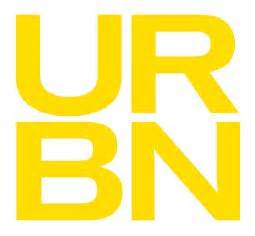 UNDERSTAND the product

			1. What is it ?
			2. What is it made of?  (composition)
			3. What does it do?
			4. What is the end use, or how is it used?

What is the “essential character” that best describes the product
How do you determine what chapter your product belongs in?
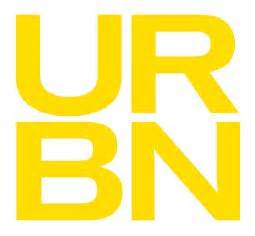 The US Global Trade & Compliance team will add the HTS & Comm Code in Tradestone by the Style level.
Assigning HTS & Comm Codes
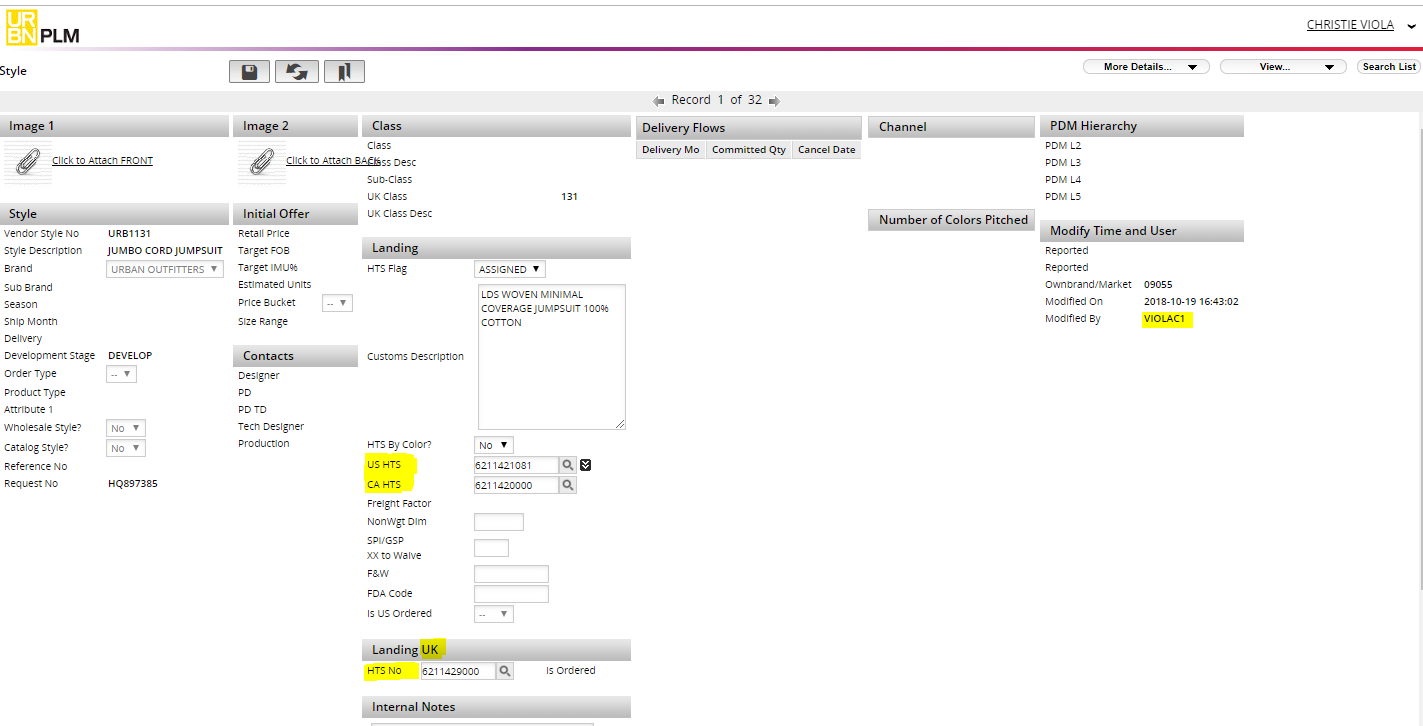 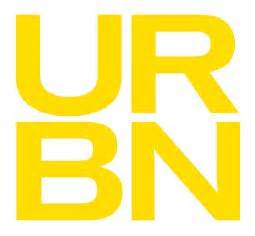 Vendor Should Submit The TS CI to Freight Forwarder